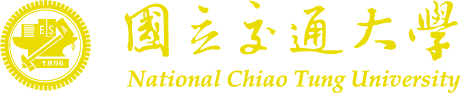 駕訓班訓練費成本項目及計算公式表檢討委外研究案
結案報告審查簡報
國立交通大學運輸研究中心
計畫主持人：吳宗修
2017/12/27
結案報告審查
1
簡報大綱
緒論
文獻回顧及相關資料蒐集
研究方法及結果
彙整及調查現行駕訓班營運情形
美澳日中等國駕駛訓練優劣比較及分析
訓練費成本項目及計算公式
駕駛人訓練需求數預測
研究結論與建議
2017/12/27
結案報告審查
2
緒論
駕訓班訓練費成本項目及計算公式表檢討委外研究案
結案報告審查簡報
2017/12/27
結案報告審查
3
現行收取訓練費上下限標準
民營汽車駕駛人訓練機構管理辦法§28
交通部95年11月22日交路字第0950058889號函修訂發布
2017/12/27
結案報告審查
4
95年至105年各項經濟指標累積成長率
2017/12/27
結案報告審查
5
訓練收費限額問題
95年至106年均未調整
95至105年：CPI成長12.43%
95至105年：基本工資成長26%
公平交易委員會
價格僵固化、限縮業者自由競爭
減少交易相對人選擇機會
2017/12/27
結案報告審查
6
文獻回顧及相關資料蒐集
駕訓班訓練費成本項目及計算公式表檢討委外研究案
結案報告審查簡報
2017/12/27
結案報告審查
7
全國汽車駕駛人訓練班數量
公告總計250間
實際營運231間
2017/12/27
結案報告審查
8
全國汽車駕駛人訓練班訓練車種
96.5%
2017/12/27
結案報告審查
9
106年9月普通小型車收費現況
12,000元以上86間
10,000至12,000元87間
2017/12/27
結案報告審查
10
小型車普通駕駛訓練班招生率
2017/12/27
結案報告審查
11
人口總數及駕照持有率
20歲以上人口平均領有1.48張駕照
18歲以上人口小型車駕照持有率0.64
駕照持有率逐年增加
117年起人口總數下降
2017/12/27
結案報告審查
12
我國人口總數年齡分布
駕駛訓練需求人口
2017/12/27
結案報告審查
13
人事費用
基本工資每月2.2萬元(107.01.01)
2017/12/27
結案報告審查
14
與經濟指標連動之相關法令
2017/12/27
結案報告審查
15
定價方法
成本導向定價方法(交通運輸業)
完全成本定價法單位產品價格 = 單位完全成本 + 利潤 + 稅金
需求導向定價方法
競爭導向定價方法
2017/12/27
結案報告審查
16
美、澳、日、中駕駛訓練及考驗制度
2017/12/27
結案報告審查
17
研究方法與結果
駕訓班訓練費成本項目及計算公式表檢討委外研究案
結案報告審查簡報
2017/12/27
結案報告審查
18
研究方法與結果
營運情形問卷調查
發出250份問卷(含暫停營運19間駕訓班)
回收68份問卷(不含暫停營運19間駕訓班)
回收率29%(不含暫停營運19間駕訓班)
駕訓班北中南實務訪談
駕訓班北中南分區座談(142間駕訓班與會)
2017/12/27
結案報告審查
19
營運情形問卷調查結果(1)
2017/12/27
結案報告審查
20
營運情形問卷調查結果(2-1)
駕訓班人員編制：
班主任1人
部分置副班主任1人(76.5%)
行政人員平均4至5人(3.68±0.57)
(總員額數5至6人)
2017/12/27
結案報告審查
21
營運情形問卷調查結果(2-2)
2017/12/27
結案報告審查
22
營運情形問卷調查結果(3)
因應小型車道路考驗平均增加費用：3,706(±2,197)元1,508元至5,903元
預期利潤平均：2,722(±436)元2,286元至3,157元
成本加成率平均：17.73(±4)%13.57%至21.89%
2017/12/27
結案報告審查
23
實務訪談及分區座談重點摘要
土地成本提高
人事費用成本增加
配合道路駕駛考驗訓練成本增加
道路駕駛考驗風險成本
少子化衝擊、招生率降低
主管機關應落實管理駕訓班
2017/12/27
結案報告審查
24
訓練費成本項目及計算公式
收費限額調整方案：
方案1：依經濟指標調整
方案2：依成本項目及計算公式計算
2017/12/27
結案報告審查
25
收費限額調整方案方案1：依經濟指標調整
三、研究方法與結果
2017/12/27
結案報告審查
26
95至105年各項經濟指標變化
2017/12/27
結案報告審查
27
訓練收費調整之經濟指標選擇
2017/12/27
結案報告審查
28
訓練收費隨經濟指標調整計算
單指標
加權指標
29
95至105年調整經濟指標年增率
2017/12/27
結案報告審查
30
106至115年調整經濟指標預估
2017/12/27
結案報告審查
31
訓練收費依經濟指標調整計算結果
2017/12/27
結案報告審查
32
訓練收費依經濟指標調整計算結果
2017/12/27
結案報告審查
33
訓練收費依經濟指標調整計算結果
2017/12/27
結案報告審查
34
收費限額調整方案方案2：依成本項目及計算公式計算
三、研究方法與結果
2017/12/27
結案報告審查
35
駕訓班訓練成本項目分類
2017/12/27
結案報告審查
36
駕訓班訓練成本項目分類
2017/12/27
結案報告審查
37
共同分攤固定成本部份
收費限額調整方案2：依訓練成本項目計算
2017/12/27
結案報告審查
38
駕訓班訓練成本項目分類
2017/12/27
結案報告審查
39
共同分攤固定成本項目
2017/12/27
結案報告審查
40
共同分攤固定成本項目費用計算公式
2017/12/27
結案報告審查
41
共同分攤固定成本－場地費
土地價值機會成本分攤
土地價值相當金額一年存款孳息
以公告現值及占市價比計算
105年土地公告現值：最高－臺北市最低－臺東縣
核定年度招生學員總人數分攤
2017/12/27
結案報告審查
42
臺北市及臺東縣境內駕訓班土地價值
修正表45
2017/12/27
結案報告審查
43
共同分攤固定成本－場地費
土地價值機會成本分攤金額
2017/12/27
結案報告審查
44
共同分攤固定成本－場地費
土地價值機會成本分攤金額
2017/12/27
結案報告審查
45
共同分攤固定成本－場地費
場地維護費分攤金額(100元/m2)
2017/12/27
結案報告審查
46
共同分攤固定成本－人事費
薪資成本
每年12個月薪資
獎金福利費2.5個月薪資
勞保、健保雇主負擔、退休金提繳
員額數
班主任1人、基礎行政人員2人(基本3人)
每期核定招生學員每150人增額行政人員1人(分級)
2017/12/27
結案報告審查
47
共同分攤固定成本－人事費
全國駕訓班每期核定招生學員數
全國駕訓班每期平均核定招生人數：313±17人(95%)
296至330人
每年平均核定招生人數：
3,087至3,441人
第3級
第2級
2017/12/27
結案報告審查
48
共同分攤固定成本－人事費
全國駕訓班每期平均核定招生人數：296至330人
每年平均核定招生人數：
3,087至3,441人
人事員額數分析
2017/12/27
結案報告審查
49
共同分攤固定成本－人事費
營運情形問卷調查結果：
總員額數5至6人
平均薪資以3.5萬至4.5萬試算
2017/12/27
結案報告審查
50
共同分攤固定成本－人事費
不同薪資每年人事成本費用總額
2017/12/27
結案報告審查
51
共同分攤固定成本－人事費分攤金額
2017/12/27
結案報告審查
52
共同分攤固定成本－行政事務費
每級每日行政事務費1,000元每月30日、每年12個月
2017/12/27
結案報告審查
53
共同分攤固定成本項目分攤金額
修正表78
2017/12/27
結案報告審查
54
共同分攤固定成本項目分攤金額
依訓練期間調整
2017/12/27
結案報告審查
55
個別分攤變動成本部份
收費限額調整方案2：依訓練成本項目計算
2017/12/27
結案報告審查
56
駕訓班訓練成本項目分類
2017/12/27
結案報告審查
57
個別分攤變動成本項目部分
2017/12/27
結案報告審查
58
個別分攤變動成本項目
使用成本＝單位成本 × 使用單位數
2017/12/27
結案報告審查
59
個別分攤變動成本項目費用計算公式
2017/12/27
結案報告審查
60
個別分攤變動成本－教練車輛使用費
教練車折舊、維護、稅金、保險
車輛購置成本及耐用汰換年限(主計處)
改裝費用車輛購置價格10%
每年保養維護費車輛購置價格5%
稅金、特種車強制責任險、第三人責任險
計算每小時使用成本
2017/12/27
結案報告審查
61
個別分攤變動成本－教練車輛使用費
教練車折舊及保養維護分攤成本
2017/12/27
結案報告審查
62
個別分攤變動成本－教練車輛使用費
教練車稅金及保險費分攤成本
2017/12/27
結案報告審查
63
個別分攤變動成本－教練車輛使用費
教練車使用單位成本
2017/12/27
結案報告審查
64
個別分攤變動成本－教練車輛使用費
教練車使用時數(節)
小型車道路駕駛訓練得2人1車，故教練車使用分攤比率為0.5
表內( )為以教練車使用分攤比率0.5計算結果
2017/12/27
結案報告審查
65
個別分攤變動成本－教練車輛使用費
2017/12/27
結案報告審查
66
個別分攤變動成本－教練車輛使用費
2017/12/27
結案報告審查
67
個別分攤變動成本－教練車輛使用費
2017/12/27
結案報告審查
68
個別分攤變動成本－訓練教學費
2017/12/27
結案報告審查
69
個別分攤變動成本－訓練教學費
教練月薪資問卷調查結果：3.5萬至6萬元
以基本工資2.2萬元、3.5萬至5.5萬計算(0.5萬為級距)
2017/12/27
結案報告審查
70
個別分攤變動成本－訓練教學費
2017/12/27
結案報告審查
71
個別分攤變動成本－訓練教學費
術科駕駛訓練鐘點分攤比率
2017/12/27
結案報告審查
72
個別分攤變動成本－訓練教學費
( )內為調整術科駕駛訓練鐘點分攤比率0.5計算結果
2017/12/27
結案報告審查
73
個別分攤變動成本－訓練教學費
未調整術科駕駛訓練教練鐘點分攤比率
2017/12/27
結案報告審查
74
個別分攤變動成本－訓練教學費
調整術科駕駛訓練教練鐘點分攤比率0.5
2017/12/27
結案報告審查
75
個別分攤變動成本項目費用
未調整教練車使用及術科駕駛訓練教練鐘點分攤比率
2017/12/27
結案報告審查
76
個別分攤變動成本項目費用
調整教練車使用及術科駕駛訓練教練鐘點分攤比率0.5
2017/12/27
結案報告審查
77
駕訓班訓練收費
收費限額調整方案2：依訓練成本項目計算
2017/12/27
結案報告審查
78
訓練成本項目費用總計－小型車普通駕駛訓練成本
2017/12/27
結案報告審查
79
訓練成本項目費用總計－小型車普通駕駛訓練成本費用占比
2017/12/27
結案報告審查
80
訓練成本項目費用總計－小型車普通駕駛訓練成本費用占比
個別分攤
變動成本項目
80.62%
82.29%
19.38%
17.71%
2017/12/27
結案報告審查
81
稅捐及定價方法
駕訓班未辦理公司或商業登記
印花稅額0.4%
計有2間駕訓班辦理公司登記
採用完全成本定價法
定額利潤：2,000元/學員
成本加成率：10%
2017/12/27
結案報告審查
82
小型車普通駕駛訓練收費上下限額定額利潤2,000元含稅(0.4%)
2017/12/27
結案報告審查
83
小型車普通駕駛訓練收費上下限額成本加成率10%含稅(0.4%)
2017/12/27
結案報告審查
84
依CPI調整上限：14,989元
依CPI調整上限：14,989元
依CPI調整下限：9,224元
依CPI調整下限：9,224元
2017/12/27
結案報告審查
85
駕訓班收費上下限額優劣分析
三、研究方法與結果
2017/12/27
結案報告審查
86
駕訓班訓練費上下限額制度優劣分析
駕訓班具有特許行業屬性
消費者行為與決策
回購率趨近於0
消費者經濟條件
品質條件、地域條件、價格條件
管制收費下限與訓練品質關聯性
管制收費上限限制駕訓班發展
2017/12/27
結案報告審查
87
駕訓班訓練費上下限額制度優劣分析
修正管理辦法第28條
訓練收費上下限標準，由當地公路主管機關「擬定」
上下限標準緊縮或放寬
駕訓班訓練收費報請當地公路主管機關「備查」或「核定」
參照經濟狀況、訓練情形審核
行政審查及監督
2017/12/27
結案報告審查
88
駕駛人訓練需求數預測
三、研究方法與結果
2017/12/27
結案報告審查
89
107年至115年訓練需求數預測
依據我國人口總數及持照率預測
2017/12/27
結案報告審查
90
研究結論與建議
駕訓班訓練費成本項目及計算公式表檢討委外研究案
結案報告審查簡報
2017/12/27
結案報告審查
91
研究結論與建議
訓練收費參酌經濟指標CPI調整
107年小型車9,224至14,989元
運用成本項目計算公式，由主管機關選定適當薪資範圍試算
落實駕訓班品質管理、督導查核
駕訓人訓練需求萎縮趨勢
改良訓練制度、有效利用資源
2017/12/27
結案報告審查
92
簡報完畢
駕訓班訓練費成本項目及計算公式表檢討委外研究案
結案報告審查
2017/12/27
結案報告審查
93